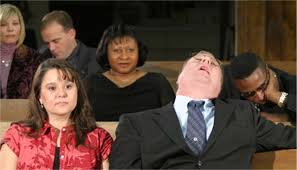 SERMON
Ho-Hum worship
Have you endured some boring sermons?
Ho-hum sermons
The sermon takes about half of the time we spend in a worship service.
How is the sermon – worship?
Why is it often difficult to follow the lesson?
Why do we allow our minds to wander?
What is a sermon?
Sermon = a planned, organized speech on a spiritual subject
In prayer – we speak to God
In the sermon – God speaks to us
How is the sermon – worship?
The sermon should do one of the following:
Encourage – urge you to remain faithful
How is the sermon – worship?
The sermon should do one of the following:
Encourage – urge you to remain faithful
Admonish – mild rebuke of the danger of sin
How is the sermon – worship?
The sermon should do one of the following:
Encourage – urge you to remain faithful
Admonish – mild rebuke of the danger of sin
Instruct – explain difficult passages
How is the sermon – worship?
The sermon should do one of the following:
Encourage – urge you to remain faithful
Admonish – mild rebuke of the danger of sin
Instruct – explain difficult passages
Inform – Here is what God wants you to know / do
How can the preacher help?
Engage the Biblical text – Bible is basis of the lesson
How can the preacher help?
Engage the Biblical text – Bible is basis of the lesson
Proclaim the gospel
How can the preacher help?
Engage the Biblical text – Bible is basis of the lesson
Proclaim the gospel
Connect God’s Word to God’s people
How can the preacher help?
Engage the Biblical text – Bible is basis of the lesson
Proclaim the gospel
Connect God’s Word to God’s people
Well organized – easy to follow and understand
How can the preacher help?
Engage the Biblical text – Bible is basis of the lesson
Proclaim the gospel
Connect God’s Word to God’s people
Well organized – easy to follow and understand
Connect with the listener
How can the preacher help?
Engage the Biblical text – Bible is basis of the lesson
Proclaim the gospel
Connect God’s Word to God’s people
Well organized – easy to follow and understand
Connect with the listener
Challenge us to obey / improve / change
What can the listener do?
Be alert – rested – mind ready to learn
Prepare for Sunday on Saturday evening
Know you want to be alert for worship

Make application – 
I can use that in my life
I need to improve in this
What can the listener do?
Not every response is one who comes forward
Did you learn?
Were you challenged to improve or change?
Did you decide to work on these things?

How do you respond to each sermon?